Multilateralism for Regional & Global Cooperation
Globalism---IGOs
Regionalism: Regional  Organizations
SAARC
ECO
SCO

EU
BRICS
ASEAN

OIC
Gulf Cooperation
Council
Arab League
International Political Order
LoN
UN
ICJ

International Economic Order
World Bank
IMF
WTO
Lecture-1
Lecture-4
Lecture-2
Lecture-5
Lecture-3
NOA-Sarfraz Hussain Ansari
1
Sources of Study
NOA Current Affairs Book by Fareed Khan
NOA Pakistan Affairs Book 
My Lectures
Official Websites of these Organizations
CSS Five Year Papers
Watch BBC ‘Outside Source’ Aljazera and DW
NOA-Sarfraz Hussain Ansari
2
International Economic Order
Preventing Economic Disasters
WB, IMF, WTO
Global Economic, financial, trade, and development system based on free market economic mechanisms

system of laws, rules, procedures, and practices commonly followed and adhered to…
[Speaker Notes: Pakistan owes US$11.3 billion to Paris Club, US$33.1 billion to multilateral donors, US$7.4 billion to International Monetary Fund, and US$12 billion to international bonds such as Eurobond, and sukuk.]
Background
USA, UK and their Western allies decided to prevent economic disasters in the post-war world.
The Bretton Woods Conference 
Officially known as the UN Monetary and Financial Conference
delegates from 44 nations met  in July, 1944 in Bretton Woods, New Hampshire
To agree upon new rules for the post-WWII international monetary, trade and economic development  systems.
The main objectives of the Bretton Woods system are to achieve exchange rate stability and promote international trade and development.

Resultantly, WB, IMF, and GATT (a precursor of WTO) were established
The world bank
Pakistan: Total Debt Rs 71.4 Trillion (
External Debt reached 130.4 USD bn in March 2024
Pakistan owes US$11.3 billion to Paris Club

US$37.1 billion to multilateral donors

US$7.4+1.2+0.72 billion to International Monetary Fund, and 

US$12 billion to international bonds such as Eurobond, and sukuk.
The World Bank: Introduction
189 countries
office in Washington, D.C.
Professional staff from more than 170 countries
offices in over 130 locations worldwide
five institutions working for;
sustainable development solutions 
poverty alleviation 
shared prosperity.
Genesis
The WB was founded to reconstruct the postwar Europe.
But USA’s Marshal Plan took over this task
The WB then focused on international development.
The International Bank for Reconstruction and Development (IBRD) was established.
Originally, its loans helped rebuild countries devastated by World War-II.  
the focus shifted from reconstruction to global economic development
emphasis on infrastructure such as dams, electrical grids, irrigation systems, seaports and roads.
[Speaker Notes: The authorized capital stock of the Bank was US$ 10,000,000,000, in terms of United States dollars on July 1, 1944.]
WB: Priorities
The World Bank Group-5 Institutions
The IBRD founded in 1944-45
the International Finance Corporation founded in 1956 
to lend to private companies and financial institutions in developing countries.  
International Development Association founded in 1960 
emphasis on granting loans and assistance to the poorest countries for poverty alleviation
The Multilateral Investment Guarantee Agency
to promote foreign direct investments in developing countries
the International Centre for Settlement of Investment Disputes
WB: The Articles of Agreement
The IBRD Articles of Agreement is governing document
drawn up at the United Nations Monetary and Financial Conference in July 1-22, 1944. 
became effective on December 27, 1945
It has been amended three times: 
December 17,1965
February 16, 1989 and 
June 27, 2012.
[Speaker Notes: As of June 27, 2012, the authorized capital stock of the Bank is 2,307,600 shares]
Article I: Purposes
Reconstruction and development by facilitating investment of capital
To promote private foreign investment
To promote balanced international growth
To arrange loans through other channels
Effective monitoring and evaluation of development projects
Article-II: Membership
under the IBRD Articles of Agreement….
A country must first join the International Monetary Fund (IMF).
To accept WB Articles of Agreement and rules based on them
Membership in IDA, IFC and MIGA are conditional on membership in IBRD.
WB Areas of Interest for Global Development
Road/Rail/seaports and transport/communication
Energy /Electrical transmission/ distribution
Public finance management

Disaster prevention and preparedness
Social/ welfare services, Urban /Rural development

Agricultural and water resources

Water supply/Sanitation

Health management
The World Bank
Article-V : Organization & Management
Structure
The Bank shall have;

-Board of Governors with a Chairman

- Board of Directors with President as head

-Executive Directors

-other officers and staff

to perform duties as the Bank may determine.
[Speaker Notes: David Malpass on 9 April 2019.is the current President of the World Bank Group.]
The Chairman 
Board of Governors
The WB President
ED IBRD
ED-IDA
ED-MIGA
ED-IFC
Director
Director
Director
Director
Director
Director
Director
Director
Director
Director
[Speaker Notes: (b) There shall be twelve Executive Directors, who need not be governors, and of whom: (i)five shall be appointed, one by each of the five members having the largest number of shares; (ii) seven shall be elected according to Schedule B by all the Governors]
1. Board of Governors
The World Bank has a Board of Governors
the ultimate policymakers at the World Bank. 
the governors are member countries' ministers of finance or ministers of economic development.
Each Governor has a 5 year term
All powers of the Bank are vested in the Board of Governors 
They meet once a year at the Annual Meetings of the Boards of Governors of the WB and the IMF
the Boards of Governors  have delegated certain powers to the Executive Directors
Board of Governor’s Powers
Admit new members or suspend a member
Increase or decrease the Bank’s capital stock
Decide appeals against the decisions of Executive Directors
Determine the distribution of the net income of the Bank
Decide to suspend permanently the operations of the Bank and to distribute its assets;
To cooperate with other international organizations
2. The World Bank Group Boards of Directors
Four separate Boards of Directors for each organ of WB headed by the Executive Directors
the International Bank for Reconstruction and Development (IBRD)
the International Development Agency (IDA)
the International Finance Corporation (IFC), and
the Multilateral Investment Guarantee Agency (MIGA). 

The current Boards of the World Bank Group consist of 25 Directors.

The Executive Directors are appointed by the Governors for 2 years term

The Executive Directors select the World Bank President, who is the Chairman of the Board of Directors.
[Speaker Notes: Traditionally, the President of the Bank has always been a US citizen nominated by the United States, the largest shareholder in the bank (the managing director of the International Monetary Fund having always been a European). The nominee is subject to confirmation by the Board of Executive Directors, to serve for a five-year, renewable term.]
3. The Advisory Council
Advisory Council of seven persons selected by the Board of Governors 
From banking, commercial, industrial, labor, and agricultural sector experts, and 
Councilors shall serve for two years and may be reappointed.
The Council shall advise the Bank on matters of general policy. 
The Council meet annually.
4. The Loan Committees
The committee is required to report on the status of loans by the Bank
5. The Development Committee
Joint Ministerial Committee of the Boards of Governors of the World Bank and the International Monetary Fund
Article-V(3): Voting Power
Voting power (2 types) of members is based on;
(i)The basic votes equally distributed among all members
(ii)The share votes based on one vote for each share of stock held by the member.
In 2010 voting powers at the World Bank were revised 
The top 10 countries with most voting power are;
the USA (16.47%)
Japan (7.75%)
China (6.00%) 
Germany (4.43%), 
the UK (4.07%),
France (4.07%),
India (3.18%),
Russia (3.07%), 
Canada (2.73%)
Italy (2.67%).
https://thedocs.worldbank.org/IBRDCountryVotingTable.pdf
[Speaker Notes: https://thedocs.worldbank.org/en/doc/a16374a6cee037e274c5e932bf9f88c6-0330032021/original/IBRDCountryVotingTable.pdf]
COVID-19 Response
In April-2020 the Fast Track Loan Facility for countries hit by COVID-19 was announced
On May 19, the Bank Group expanded its emergency operations to fight COVID-19 to 100 developing countries 
COVID-19 (Coronavirus) and Sustainable Recovery Initiative
Over 15 months, the World Bank Group will be providing up to $160 billion in financing for health, economic and social shocks 
including $50 billion of IDA grants.
Pakistan: COVID-19 Emergency Response Project for $200 Million
It has published a report;
 ‘The Global Economic Outlook During the COVID-19 Pandemic: A Changed World’
COVID-19 and WB under Criticism
The World Bank has been criticized for the slow response
The Pandemic Emergency Fund (PEF) created in May
The terms of the PEF, which is financed by bonds sold to private investors
the terms of the PEF are too stringent
Due to delay, the funding became less effective than if it was released to assist governments in initially containing the outbreak.
 They argue that the fund prioritizes the interests of the private bondholders over public health
The developing countries capacity to repay after COVID-19???
Pakistan’s Experience: WB
WB helped Pakistan in the Indus Water Treaty and funded construction of Dams, irrigation system and other infrastructure in the 1960s
WB’s loan, support, and capacity building in 
banking and financial sector reforms
Public Finance Management (PFM) Reforms
Tax Reforms in FBR
Agriculture sector support and investment
Pakistan's problems of balance of payments and trade deficits in late 1980s and ‘Structural Adjustment Program’
WB and IMF loans become political issues
Recent row over getting loans from IMF and WB
CPEC and rising Chinese influence in the region
USA and IMF has shown reservations on the loans and agreements under CPEC
Latest
The latest World Bank’s program in Pakistan was governed by 
the Country Partnership Strategy for FY2015-2020 
with priority areas of engagement such as:
energy, infrastructure, tourism
private sector development, 
Social and economic inclusion 
Public service delivery
human resource development and capacity building. 
46 projects with a commitment of $9.1 billion.

Country Partnership Framework 2024-2029 under process
Country Partnership Framework 2022-2026 under process will focus on 5Gs
'Pakistan Country Partnership Framework FY 25-34
focus on 3Ps-------People, Planet, Prosperity
Five high level objectives: 

Reduced Child Stunting, 

Reduced Poverty, 

Increased Climate Resilience

Increased Decarbonization, 

More Inclusive Economic Opportunities.
https://projects.worldbank.org/
Pakistan owes US$11.3 billion to Paris Club

US$33.1 billion to multilateral donors

US$ 7.4+ 2.0+0 .75 billion to International Monetary Fund, and 

US$12 billion to international bonds such as Eurobond, and sukuk.
imf
Introduction
The IMF was conceived in July 1944 at the United Nations Bretton Woods Conference in New Hampshire, United States. 
The 44 countries signed a framework for international economic cooperation 
To avoid currency devaluations that contributed to the Great Depression of the 1930s. 
The IMF's primary mission is to ensure the stability of the international monetary system;
the system of exchange rates
international payments
IMF
The IMF is governed by its 190 member countries and 24 Executive Directors

The total global outstanding debt owed to the IMF stood at $149bn on April 2 2024
inappropriate fiscal and monetary policies
large current account and fiscal deficits
high public debt levels
Political instability and weak institutions
an exchange rate fixed at an inappropriate level,
Primary Aims
Promote international monetary cooperation;
Facilitate the expansion and balanced growth of international trade;
Promote exchange rate stability;
Make resources available to members experiencing balance-of-payments difficulties.
Structure
1. Board of Governors
usually the top officials from the central bank or finance ministry. 

The Board of Governors meets once a year at the IMF–World Bank Annual Meetings 

Twenty-four of the governors serve on the International Monetary Fund Ex. Board
2. the IMF's Executive Board 
for the supervision and management of the international monetary and financial system. 

The day-to-day work of the IMF is overseen by its 24-member Executive Board

Headed by the Managing Director, assisted by four Deputy Managing Directors.
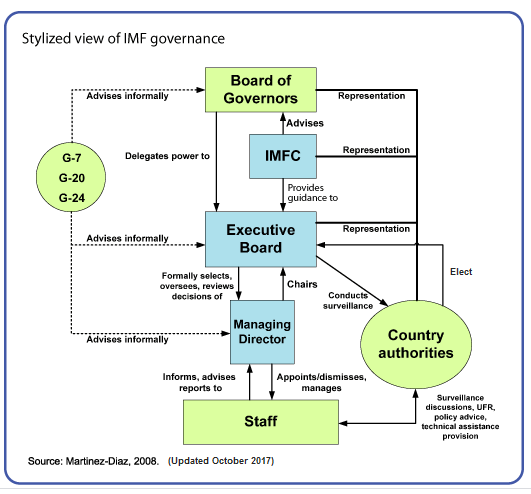 Functions
Provides Loans to member countries having balance-of-payments problems 
Monitors member country policies as well global economic and financial developments
Provides advice to member countries and promote economic stability policies 
Capacity building  of member countries
Research and development of knowledge in the relevant fields;
It also provides assessments of global prospects in its World Economic Outlook 
And financial markets in its Global Financial Stability Report
COVID-19 Financial Assistance and Debt Service Relief
The IMF is providing financial assistance and debt service relief to member countries facing the COVID-19 pandemic.
Overall, the IMF is currently making about $250 billion
The World Bank & The IMF
Issues & challenges
Top 5 Debtors of IMF
IMF Standby Arrangement with Pakistan on 12.07.2023 for 09 months support of $ 3.0 Bil.
Issues and Challenges
The Bretton Woods system has become outdated and needs reforms
New Global Financial Pact held in Paris 22-23 June, 2023 (40 countries’ delegations)
Charting new approach to tackle poverty and climate change
Seeks to improve lending system for developing countries
Control by the USA & the West
The Bank is governed by a Board dominated by those countries which contributed originally huge capital funds and still are big financiers
Major financing is done by western powers with Japan and Australia as partners
Issues and Challenges
The joint role of IMF and WB in the internal affairs of the developing countries to further the geo-political and geo-economic interests of the dominant members

The Rise of China with largest foreign reserves and establishment of Asian Infrastructure Investment Bank
Issues and Challenges
SCO demands new world order based on common and shared future
IMF and WB has shown reservations over risk associated with BRI projects and investments
Rising Trade and Economic blocks will establish their central regional banks
EU has established
ASEAN and GCC working on it
BRICS
Pakistan’s Experience: IMF
IMF has given loan to Pakistan on twenty-two occasions starting from 1958 to 2023 due to;
Unpredictable nature of the economy and Structural Issues 
dependence on imports & low export potential
Poor industrial infrastructure and narrow base
Low foreign exchange reserves
Low tax to GDP ratio
Huge fiscal and trade deficits
Chronic issue of balance of payments
Political instability
Absence of democratic institutions results in bad governance
Corruption
Disincentive for FDIs and free market system
Pakistan has been a member of the International Monetary Fund (IMF) since 1950.
In 1958, for the first time, Pakistan went to IMF for bailout. 
Pakistan again went to IMF in 1965.
Third time got a bail out package in 1968
Pakistan got loan of US$84,000 in 1972, US$75,000 in 1973 and another of US$75,000 in 1974 to meet its growing needs
In 1977-a standby arrangement for budgetary support
Since late 1980s, Pakistan has been facing chronic issues of balance of payments and its currency stability
IMF & WB-Structural Adjustment Agenda
WHY???
Devaluing their currencies to reduce balance of payments deficits. 

Cutting public sector employment, subsidies, and other spending to reduce budget deficits.

Privatizing state-owned enterprises and deregulating state-controlled industries.

Easing regulations in order to attract investment by foreign businesses.

Closing tax loopholes and improving tax collection domestically.
WHAT: The Agenda focuses on;
Macroeconomic Interventions 
Inflation Control
Interest Rates Increase
Broadening Tax Base and Tax Net through Revenue Reforms
Expenditure Control Measures
Admin Cost
Subsidies
Losses
Business Cost 
Privatization
Governance Reforms
3-year program 2019-21
IMF Approves $6 Billion Loan For Pakistan. 
three-year loan requested by the then government 
to help support the country's ailing economy.
Due to deviations from the program, IMF stopped quarterly releases
Latest: $3.0 Bil: July-2023-March-2024
The program will focus on 
implementation of the FY24 budget to facilitate Pakistan’s debt sustainability; 
market-determined exchange rate and proper; 
tight monetary policy aimed at disinflation; and
structural reforms, particularly with regard to 
energy sector viability, 
SOEs governance, and 
climate resilience.
WTO
The primary purpose of the WTO is to open world trade for the benefit of all.
With 164 members
As part of the International Economic Order
Background
USA, UK and their Western allies met at the Bretton Woods
Preventing Economic Disasters in the post-war world.
The Bretton Woods Conference 
Officially known as the UN Monetary and Financial Conference
delegates from 44 nations met  in July, 1944 in Bretton Woods, New Hampshire
To agree upon new rules for the post-WWII international monetary, trade and economic development  systems.
The main objectives of the Bretton Woods system are to achieve exchange rate stability and promote international trade and development.
Resultantly, WB, IMF, and GATT (a precursor of WTO) were established
The Uruguay Round-1986-94
the WTO’s system comes from- 
the Uruguay Round
As well as series of earlier negotiations under the General Agreement on Tariffs and Trade (GATT).

Negotiations over;
Access of Agri. products of developed countries into developing countries
Opening up of global financial services
IPRs and Patents rights demanded by the EU and developed countries
Quality standards and other restrictions on manufactured and agri. products from developing countries
USA tariffs on EU exports-French wine, Italian cheese, UK food etc
Removal of agri. subsidies given by developed countries to their farmers and consumers
The World Trade Organization (WTO)
The WTO officially commenced its functions on 1 January 1995 under the Marrakesh Agreement
signed by 124 nations on 15 April 1994 (Completion of Uruguay Round)
Replacing the General Agreement on Tariffs and Trade (GATT- 1947)
It Regulates international trade between 164 nations. 
Have powers to adjudicate disputes and pursue its breaches of rules
It is the largest international trade organization
WTO: Structure
WTO-Scope of Activities
Trade in Goods
It all began with trade in goods. From 1947 to 1994, the GATT was the forum for negotiating lower tariffs and other trade barriers.
Trade in Services
Banks, insurance firms, telecommunications companies, tour operators, hotel chains and transport companies looking to do business abroad enjoy the same principles of more open trade
Protection of Intellectual Property, Patents and Rights
The WTO’s Intellectual Property Agreement contains rules for trade in ideas and creativity.
Dispute Settlement
The WTO’s procedure for resolving trade conflicts
Trade Monitoring
The WTO's Trade Policy Review Mechanism is designed to improve transparency, to create a greater understanding of the trade policies adopted by WTO members 
Anti-Dumping Activities

Building Trade Capacity of Developing Countries
WTO-Functions
It is an organization for trade opening (liberalization).
To negotiate trade agreements.
To settle trade disputes.
Devise and operate a system of trade rules.
a forum for negotiations to sort out trade problems
WTO-5 Principles
1. Free trade: gradually, through negotiations

2. Trade without discrimination
treating other countries equally 
countries cannot normally discriminate. 
Most-Favored-Nation (MFN):Grant someone a special favor (such as a lower customs duty rate for one of their products) 
and you have to do the same for all other WTO members.
It governs trade in goods
National treatment: Treating  imported and locally-produced goods equally
3.Trade transparency (openness)
4.Promoting fair competition
5. Encouraging development and economic reforms
WTO-Decisions
Decisions in the WTO are taken by consensus and are ratified by members’ parliaments. 

Trade frictions are reduced through WTO’s dispute settlement process

lowering trade barriers through negotiations

the multilateral trading system – is based on WTO’s agreements which;
guarantee WTO members trade rights
Provide a stable and transparent framework for world trade
improve welfare of the peoples of the WTO members
Challenges
Global financial/economic  crises of 2008 and COVID-19 protectionism on the rise
Rising regional economic and trade blocks
EU
ASEAN
NAFTA
BRICS
US-China Trade war
US protectionist policies and WTO principles
Challenges
Dominance by the developed countries
Meeting demands and addressing grievances of Developing countries
Building trade capacity in developing economies
Trade During and after the COVID-19 pandemic
the Doha Development Round-the biggest challenge
The WTO is currently the host to new negotiations
the ‘Doha Development Agenda’ launched in 2001.
the Doha Development Round
to further liberalize trade and economic reforms 
The Doha Round is focused on reducing trade barriers in sectors, 
Agriculture, farm products, food
Industrial Activities
IPRs
goods and services.
This would encourage businesses around the world to specialize in the production of 
Quality goods and services,
achieve economies of scale, and 
increase their efficiency and productivity,
The Doha Round		..conti
The developing countries have some reservations
As it would allow to deliver improved and cheaper products from developed countries to global consumers.
The developing countries want access of their agri. products in the EU and developed countries
EU and US refused to 
lower agri. Subsidies (extended domestically) and 
Reduce quality standards (imposed on imports from developing countries)
GM Foods & Biotech. Seeds from US (both EU and developing countries refused)
the Doha Round is particularly focused on providing increased market access to goods and services from developing countries
After a decade of talks, it has still not been concluded.
WTO and COVID-19
unprecedented disruption to the global economy and world trade
as production and consumption decreased manifold
Trade in medical goods
Developing new rules/standards for trade of manufactured good to check COVID-19 spread
It has increased business costs and bureaucracy in international trade
WTO member countries are using COVID-19 measures to discriminate other countries in mutual trade
Complaints of trade discrimination and unfair trade practices have increased 
Developed rules and standards for developing and  delivering COVID-19 vaccine
The Future of WTO
Technology will shape the future of trade and currency as we know it since millennia

Digitalization of goods, services and currency

WTO may need new laws, agreements and mechanisms to regulate int. trade

Rise of China and BRI may challenge WTO’s western dominance

Shift from trade liberalization to protectionism

Rising economic and business costs in the member countries
Conclusion
The current challenges are not only for WTO to face but also for the entire Bretton Woods System established 75 years ago.
EU as a strong economic block
USA will no more be the world economic super power
Regional trade and economic blocks will emerge more powerful protecting their interests more forcefully
Dollar would no longer be a stable and predictable world currency (the devaluation of dollar in 1971, and Dollar crisis in 1972-73)
Euro
Yuan
the WTO dispute settlement process
consultations between the parties;

adjudication by panels and, if applicable, by the Appellate Body; and

the implementation of the ruling, which includes the possibility of countermeasures in the event of failure by the losing party to implement the ruling.
The WTO
LOCATION: Geneva, Switzerland
ESTABLISHED: 1 January 1995
CREATED BY: Uruguay Round negotiations (1986-94)
MEMBERSHIP: 164 members representing 98% of world trade (2018)
SECRETARIAT STAFF: 630
HEAD: Roberto Azevêdo (Director-General)
WHO
“rights” of vaccine supply-chain management, according to the (WHO) 
Right product 
Right quantity 
Right condition 
Right place 
Right time 
Right cost
“specific challenges included;
managing high volumes 
limited transportation options
addressing trade restrictions and 
dealing with the impact of national registration processes
Any break in the chain of quality would result in weakened or ineffective vaccine and a reduction in the impact of immunization efforts and of health services
On 12 January 2020, the genetic sequence of SARS-CoV-2, the coronavirus that causes COVID-19, was published. (WHO)
Globally, as of 5:43pm CET, 8 January 2021, there have been 86,749,940 confirmed cases of COVID-19, including 1,890,342 deaths, reported to WHO
In Pakistan:
COVID Patients as on 08/01/2021 WHO
USA-21.17 Mil
India-10.4
Brazil-7.8
Russia-3.3
UK-2.9